Co je statistika, proměnné, úrovně měření
POLb1139 Statistické myšlení v sociálních vědách
Statistika
„It is a key component in the scientific toolbox and one of the main ways we have of describing the natural world and of finding out how it works.“ (Hector 2021)

„Statistics is a bit like sticking your finger into a revolving fan blade: sometimes it’s very painful, but it does give you the power to answer interesting questions.“ (Field 2009)
Statistika
Souhrn technik, pomocí kterých se realizuje komplexní práce s daty: 
Sběr 
Analýza 
Interpretace
(a vizualizace)

Přesahuje jednotlivé tematické oblasti vědy

Hledá odpovědi na množství otázek

Dívá se na svět kvantitativním pohledem
Není to pouze teorie
FiveThirtyEight
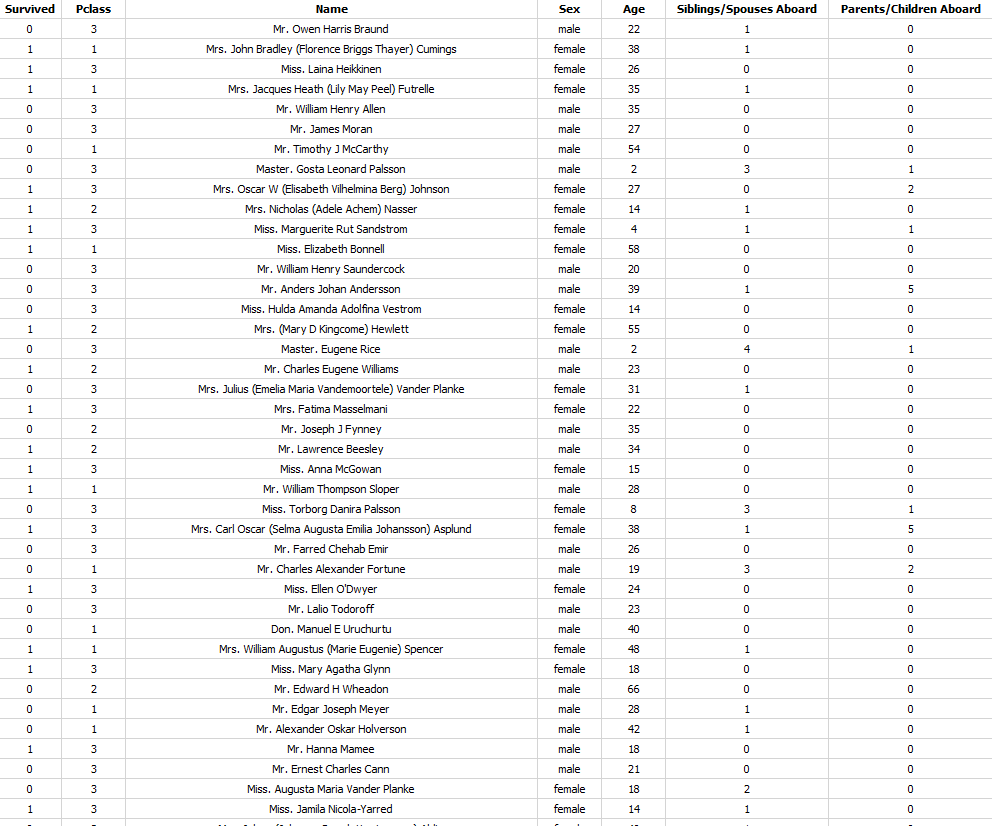 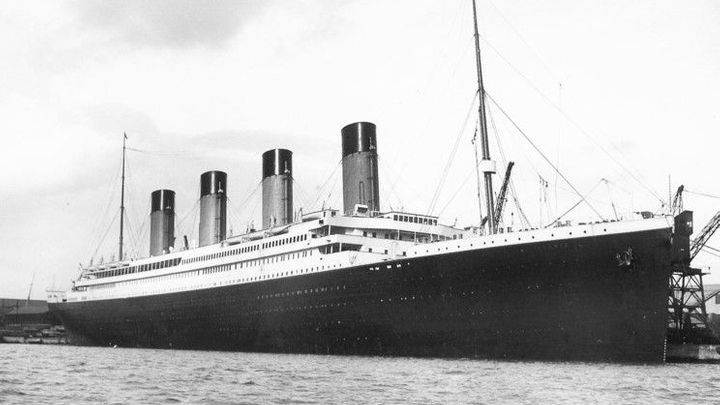 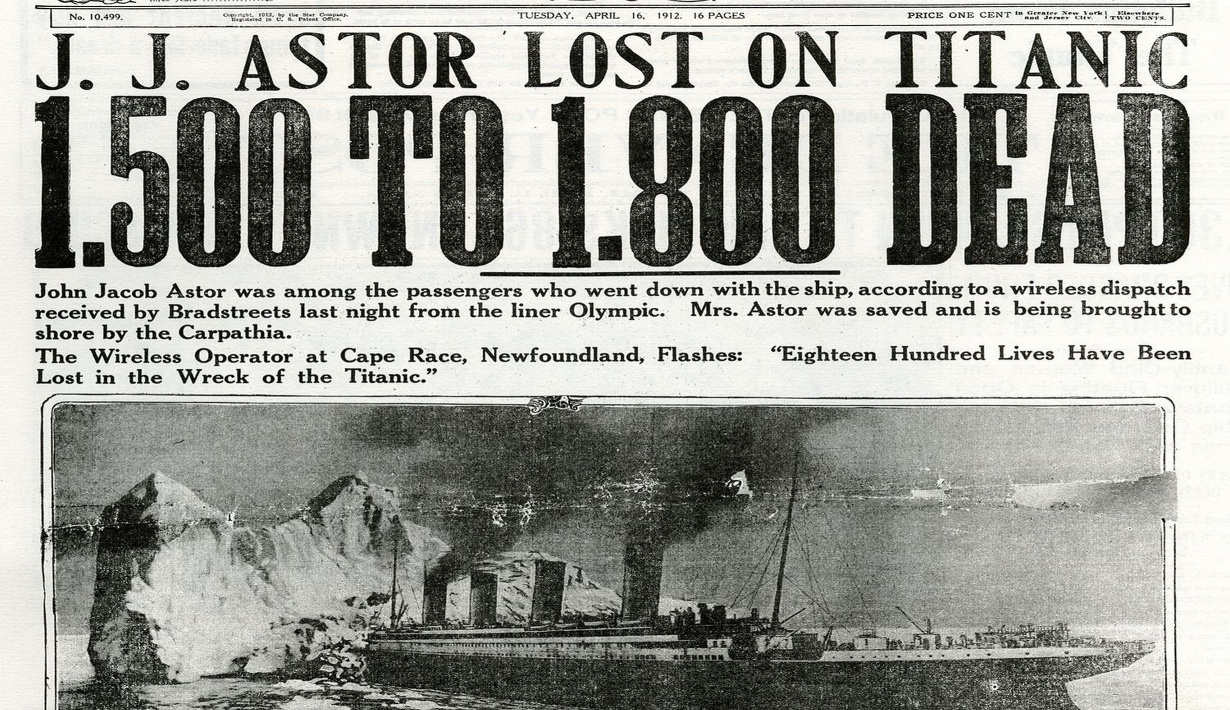 Jak to funguje (Spiegelhalter 2019)
Problem – Plan – Data – Analysis - Conclusion

Na základě pozorování si stanovíme problém
Naplánujeme si postup
Stanovíme si teorii vysvětlující náš problém (hypotézy)
Získáme vhodná data a otestujeme platnost hypotézy
Vytvoříme důvěryhodný závěr z našich analýz
Jak to funguje (Spiegelhalter 2019)
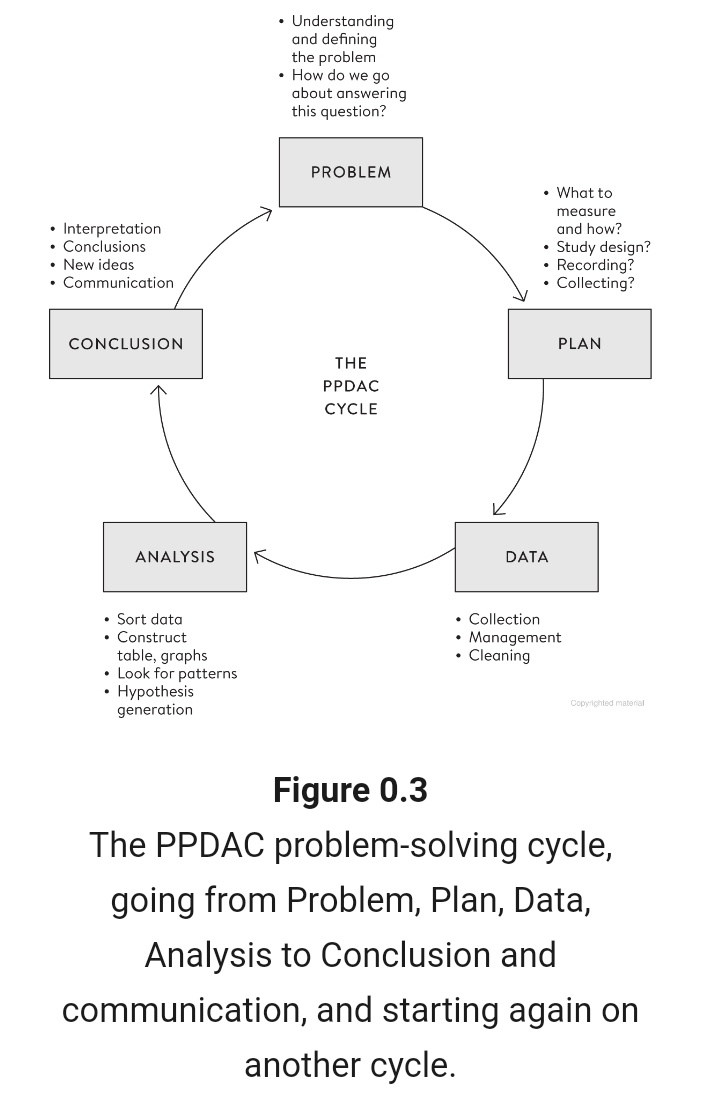 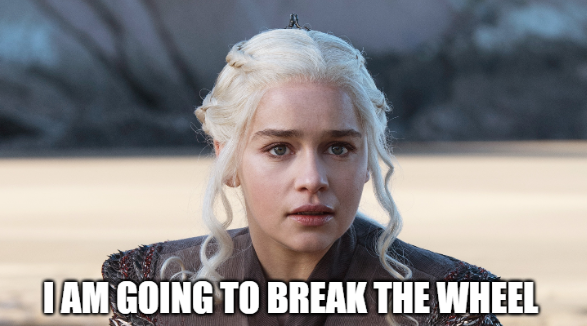 Data: proměnné a případy
Statistická analýza bez (velkého počtu) dat není možná

Potřebujeme vědět:
Co měříme (koncept)
Jak to měříme (operacionalizace)
Na jaké úrovni měříme (jednotlivci, regiony, státy)
Co je jednotka analýzy (volič, politická strana, obec)
Rychlost auta
Jak měřit: maximální rychlost auta v km/hod (operacionalizace)
Úroveň měření: individuální
Jednotka analýzy: auto


Jednoduché a vcelku nesporné
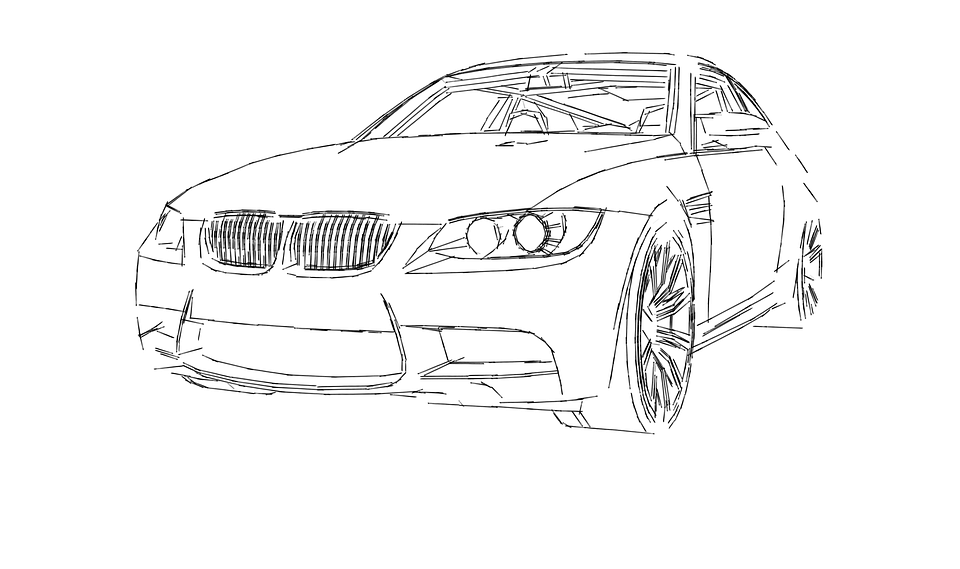 Spokojenost s demokracii
Jak měřit?

Úroveň měření? (občané vs. státy)

Občané:
Jak spokojeni jste se stavem demokracie ve vaší zemi? (škála 1-10)
Souhlasíte s následujícím tvrzením? Liberální demokracie s pravidelnými volbami je vhodnější než vláda silného lídra. (ano/ne)

Odlišné způsoby měření  odlišné proměnné
Proč to nemíchat
Úroveň měření vs. interpretace dosažených zjištění

Ekologická chyba – aplikace výsledků na určitou úroveň bez toho, aby k tomu opravňovala podoba dat a analýzy

Příklad:
Zjištění: konzervativní strany mají vyšší podporu v obcích s vyšší mírou nezaměstnanosti
Interpretace: nezaměstnaní lidé volí konzervativní strany
Kde je chyba?
Proměnná
Způsob uchopení jevů, které zkoumáme a měříme
Její hodnota variuje (jinak jde o konstantu)

Klíčový prvek nejen pro kvantitativní výzkum

Denní teplota, počet hlasu strany ve volbách, cena ovoce, e-mailové adresy zaměstnanců univerzity
Dělení proměnných
Dle postavení ve výzkumu:
Nezávislá (nezávisle) proměnná – předpokládaná příčina
Závislá (závisle) proměnná – předpokládaný následek

Předpoklad kauzálního vztahu NP  ZP
Základ pro formulaci hypotéz

Přítomnost třetích proměnných a jejich kontrola
Dělení proměnných dle úrovně měření
Kardinální:
Diskrétní – pouze celá čísla
Spojitá – teoreticky nekonečné množství hodnot
Příklady proměnných
Nominální:
jména osob, názvy obcí
pouze dvě hodnoty – binární (dummy) – student (ano/ne), účast ve volbách (ano/ne) 

Ordinální – stupně vzdělání, vojenské hodnosti

Intervalová – teplota v st. Celsia, poschodí v domě

Poměrové – počet členů domácnosti, míra nezaměstnanosti


Důležitý je obsah, ne formální zápis – jména osob se dají seřadit abecedně, ale nejde o věcně smysluplné pořadí (stejně tak telefonní čísla, adresy…)
Klíčové pojmy na závěr
Reliabilita:
Schopnost dosažení stejných výsledků při opakovaném měření
Jak spolehlivá je naše operacionalizace a naše měření?
Bude stejná hodnota naměřena zítra? 
Když kategorizací a měřením pověřím dva různé lidi, naměří stejnou hodnotu?

Validita:
Schopnost měření toho, co skutečně chceme měřit
Schopnost generalizace našich zjištění (externí validita) – jiná přednáška
Validita a reliabilita (Lundberg 2006)